Fig. 1. Microdissection of colon crypts. One crypt is adherent to the dissecting needle and will be lifted and ...
Carcinogenesis, Volume 26, Issue 9, September 2005, Pages 1513–1519, https://doi.org/10.1093/carcin/bgi106
The content of this slide may be subject to copyright: please see the slide notes for details.
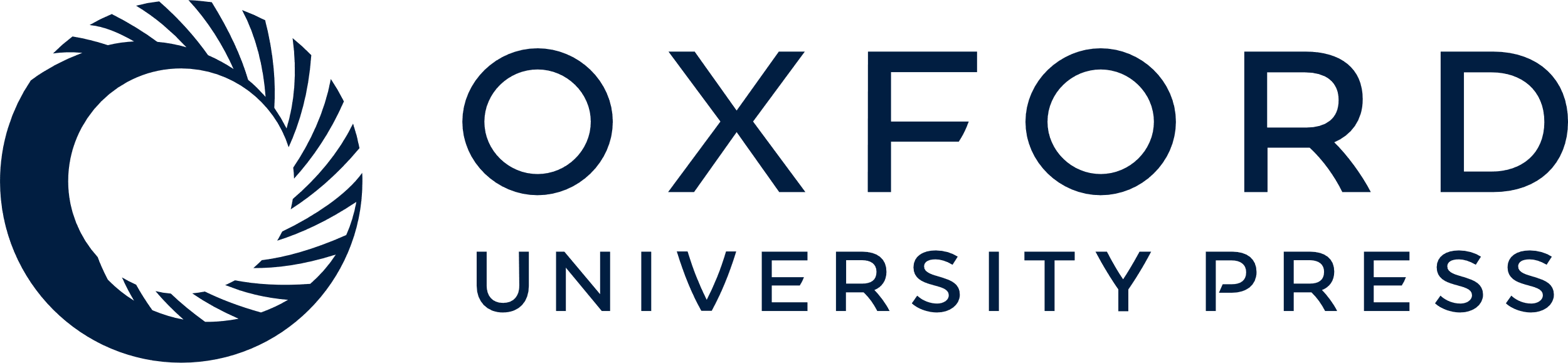 [Speaker Notes: Fig. 1. Microdissection of colon crypts. One crypt is adherent to the dissecting needle and will be lifted and deposited on a tube for DNA fingerprinting or a slide for FISH.


Unless provided in the caption above, the following copyright applies to the content of this slide: Carcinogenesis vol.26 no.9 © Oxford University Press 2005; all rights reserved.]